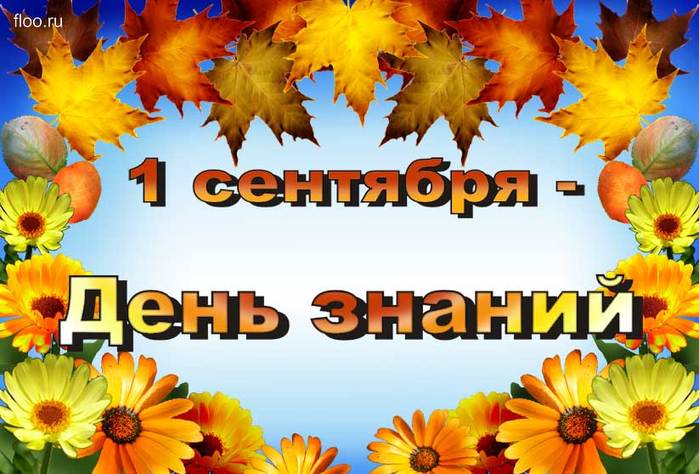 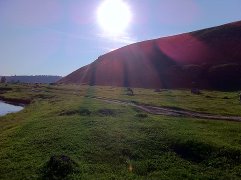 «Моя малая 
Родина»
РОДИНА
родить, родители, родич,
родня, родственники,
родословная, народ,
народность, родник, родной
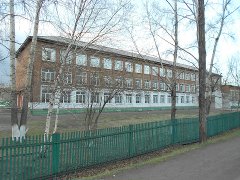 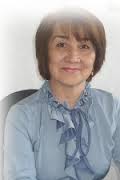 Директор МБОУ Боханская СОШ №1
Онгоева Надежда Кимовна
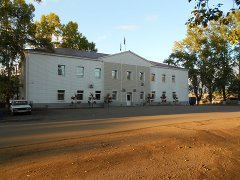 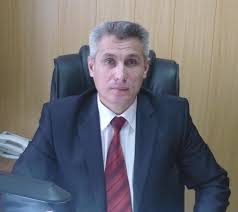 Мэр МО Боханский район
Середкин Сергей 
Александрович
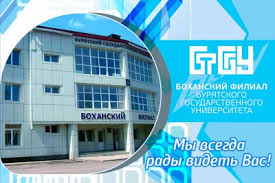 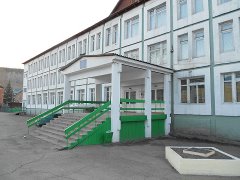 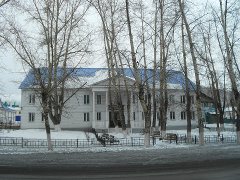 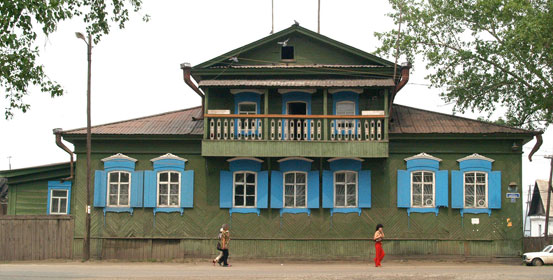 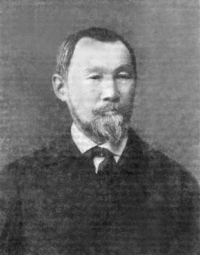 Дом купца
 Пирожкова И.И.
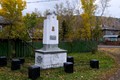 Памятник Павлу Балтахинову
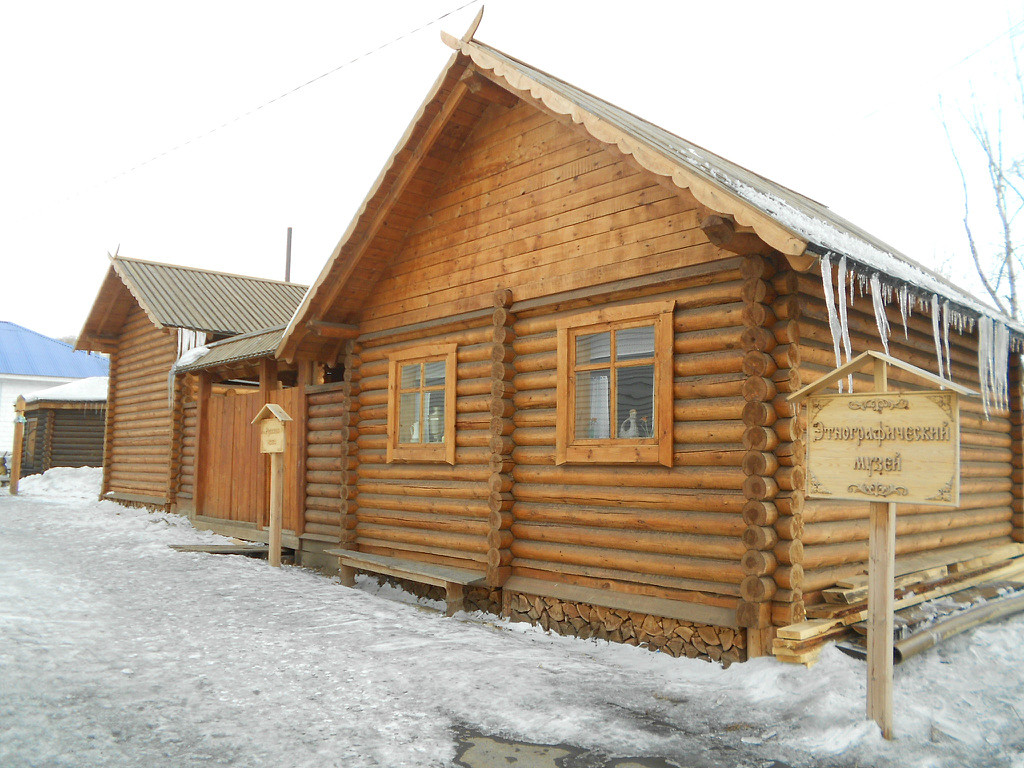 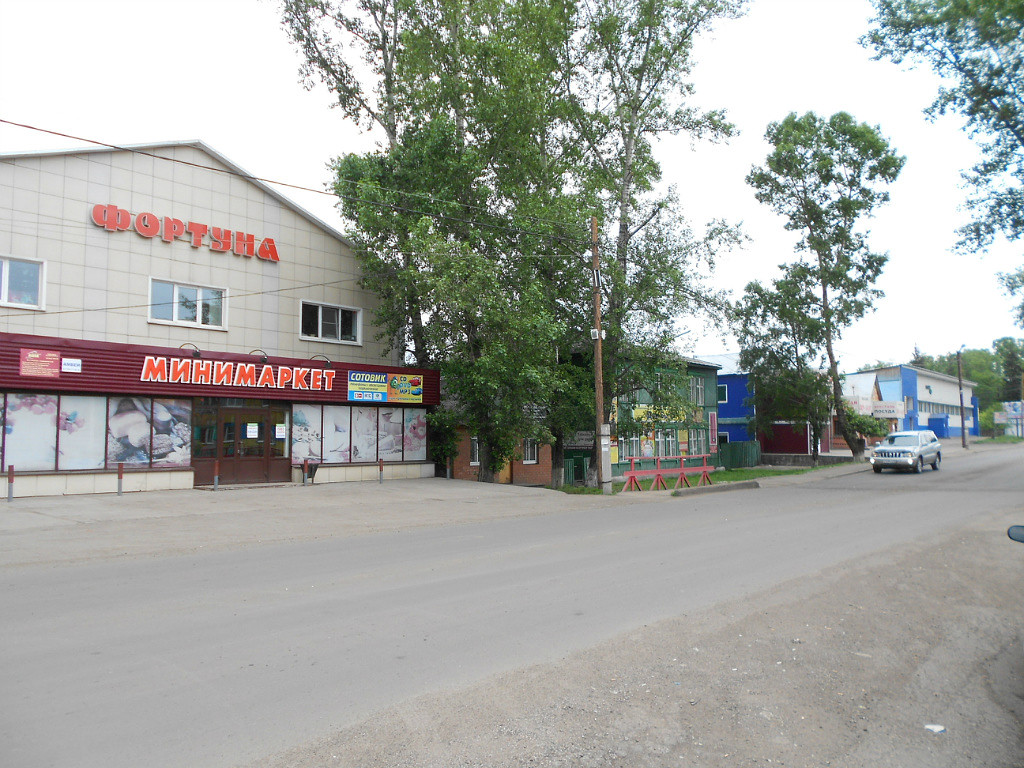 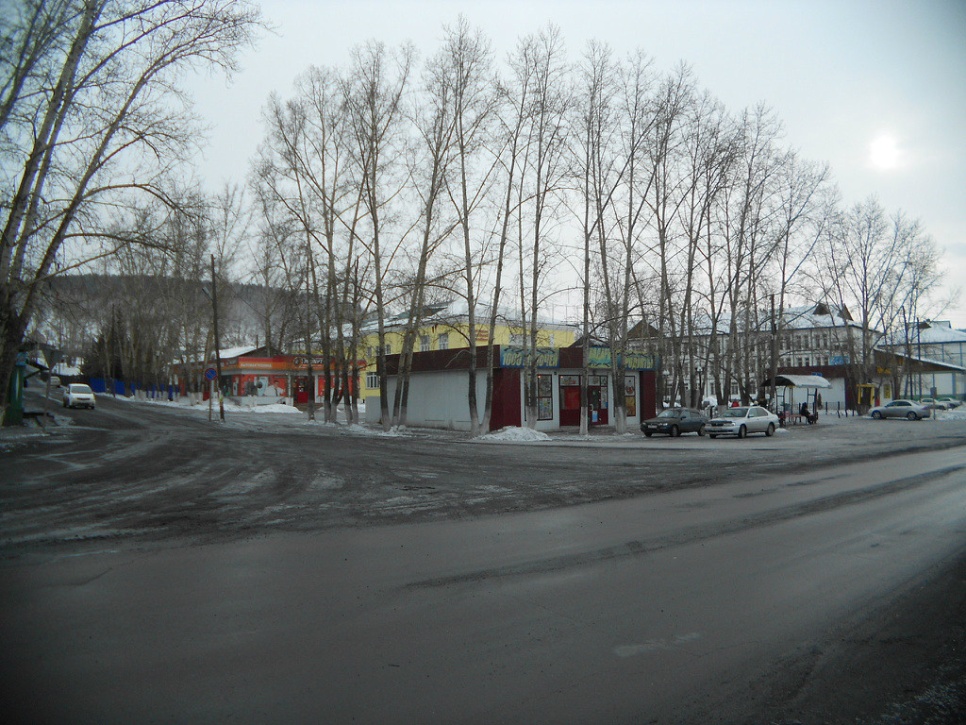 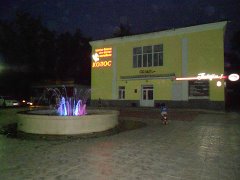 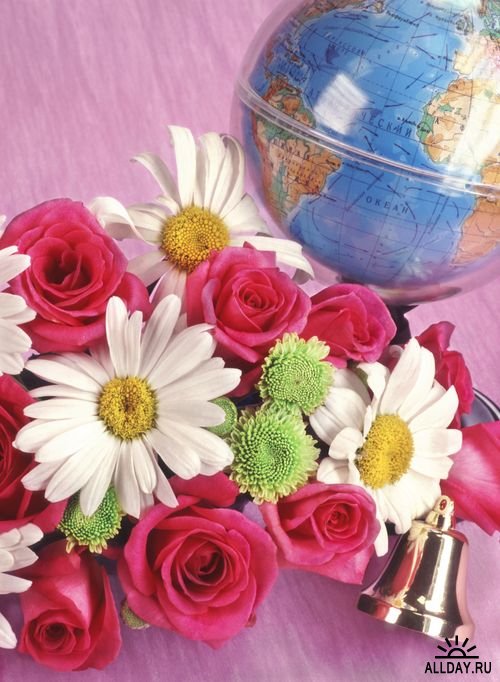 СПАСИБО 
ЗА
ВНИМАНИЕ!